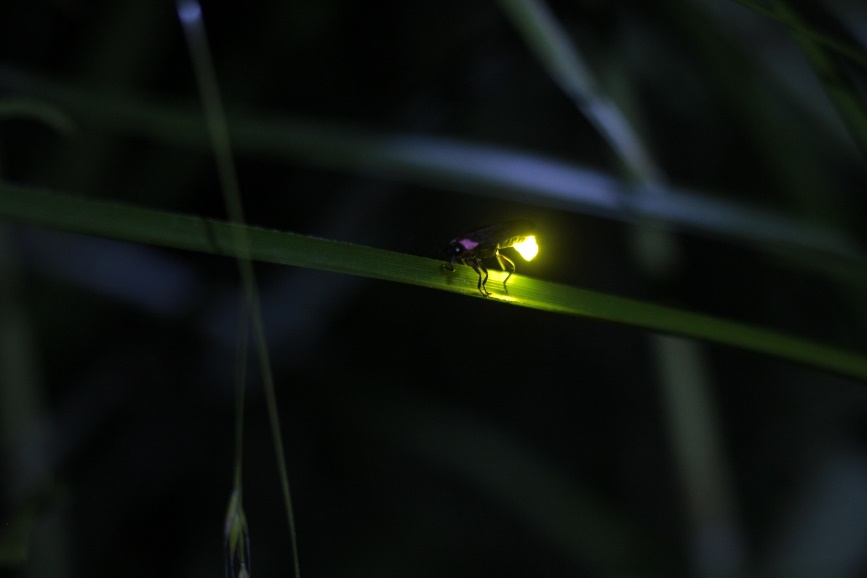 5月末～6月の
寺家ふるさと村

車のヘッドライトで
ホタルが弱ってしまいます




公共交通機関で
お越しください
しかし、その数は年々減ってきています。
ホタルを求めてたくさんの人が訪れます。写真はその車のヘッドライトです。
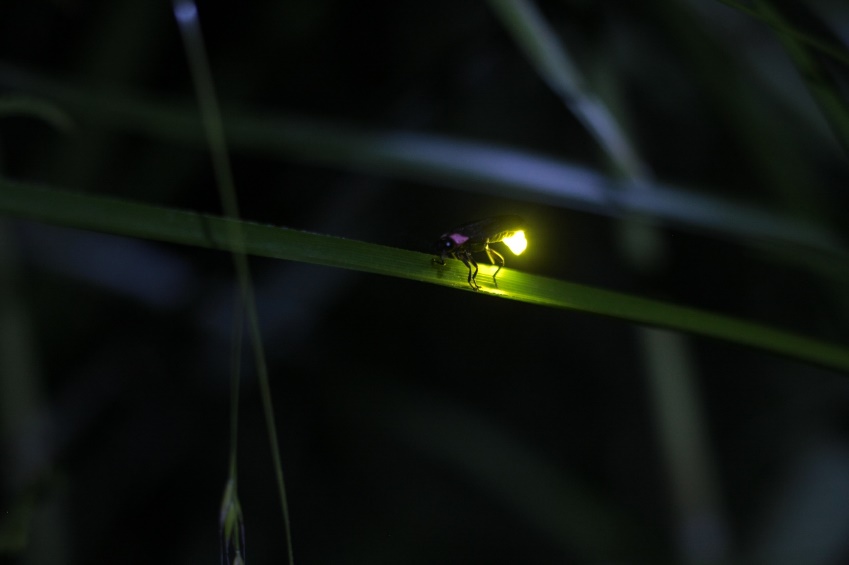 5月末～6月　寺家ふるさと村では、
自然発生のホタルが儚く美しく飛び交う姿が見られます。
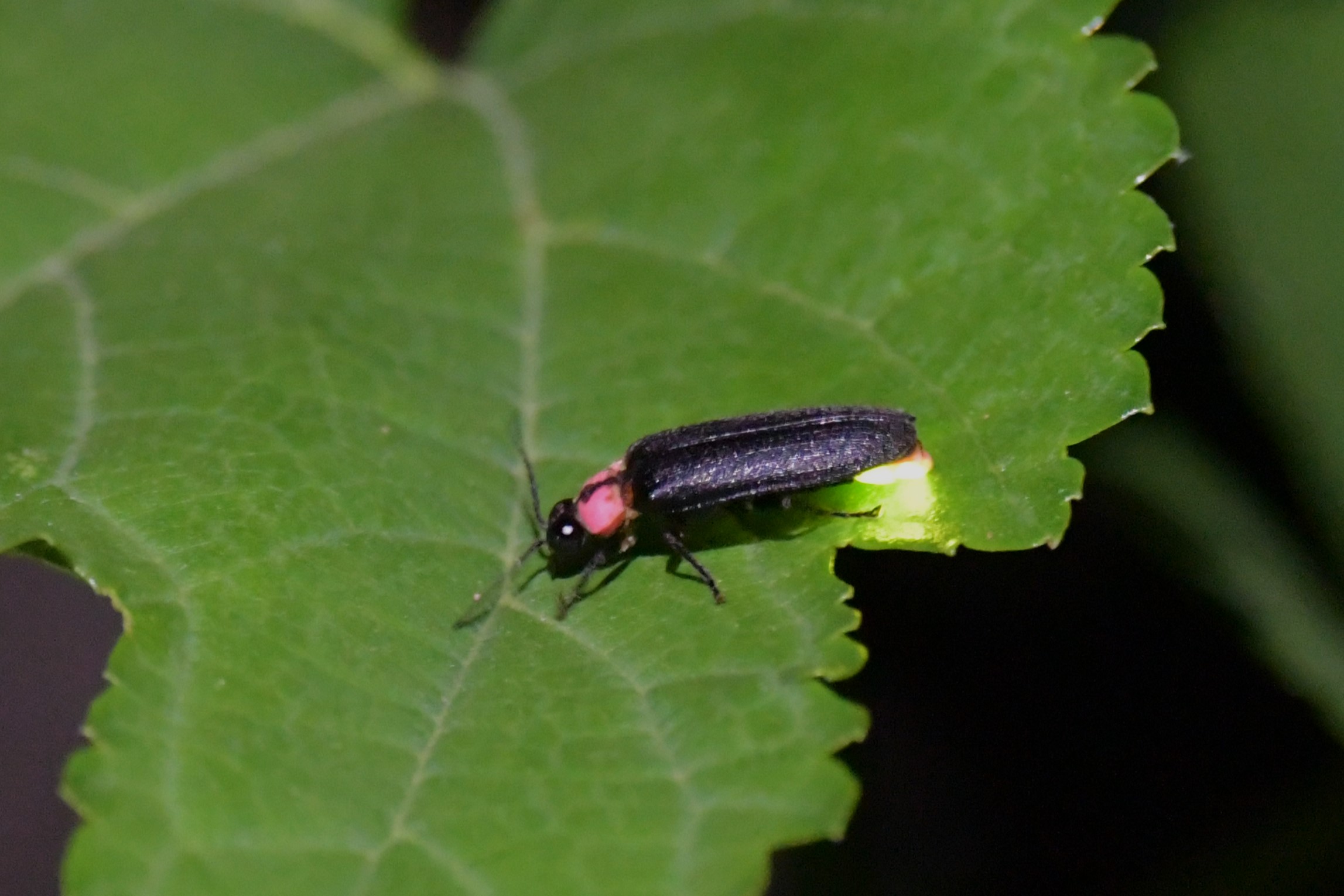 5月末～6月の
寺家ふるさと村

車のヘッドライトで
ホタルが弱ってしまいます




公共交通機関で
お越しください
ホタルは、水のきれいな田んぼの脇の用水路で、
「カワニナ」という貝を食べて、
約１年かけて成虫になります。
しかし、その数は年々減ってきています。
ホタルを求めてたくさんの人が訪れます。写真はその車のヘッドライトです。
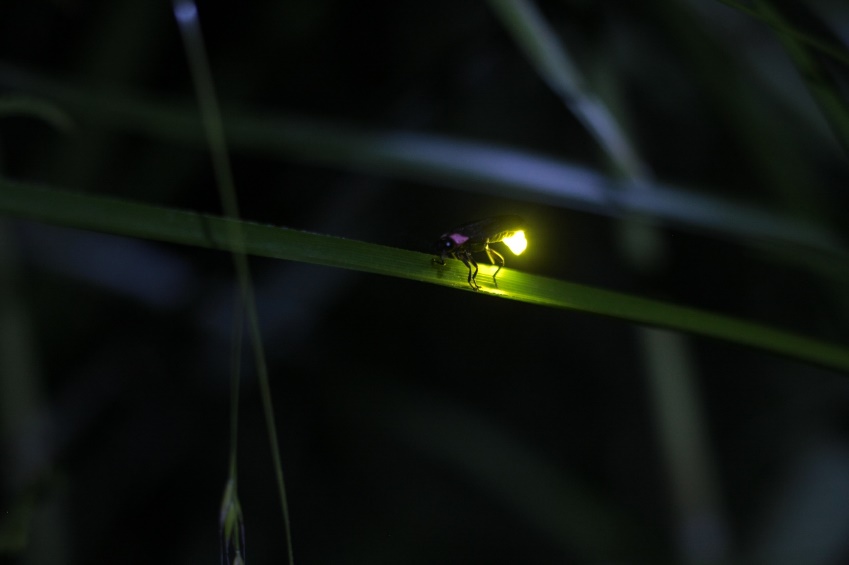 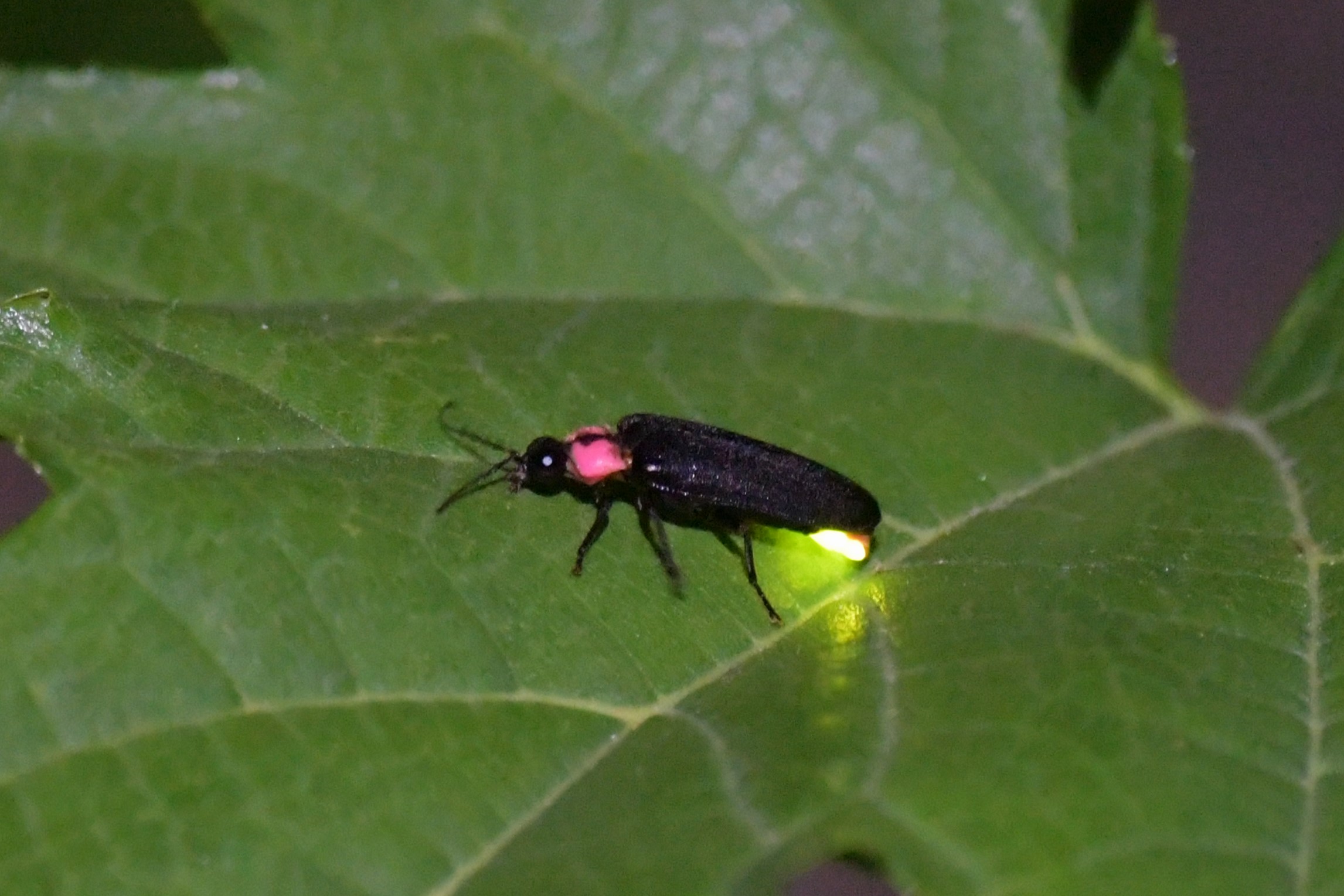 5月末～6月の
寺家ふるさと村

車のヘッドライトで
ホタルが弱ってしまいます




公共交通機関で
お越しください
しかし、その数は年々減ってきています。
ホタルを求めてたくさんの人が訪れます。写真はその車のヘッドライトです。
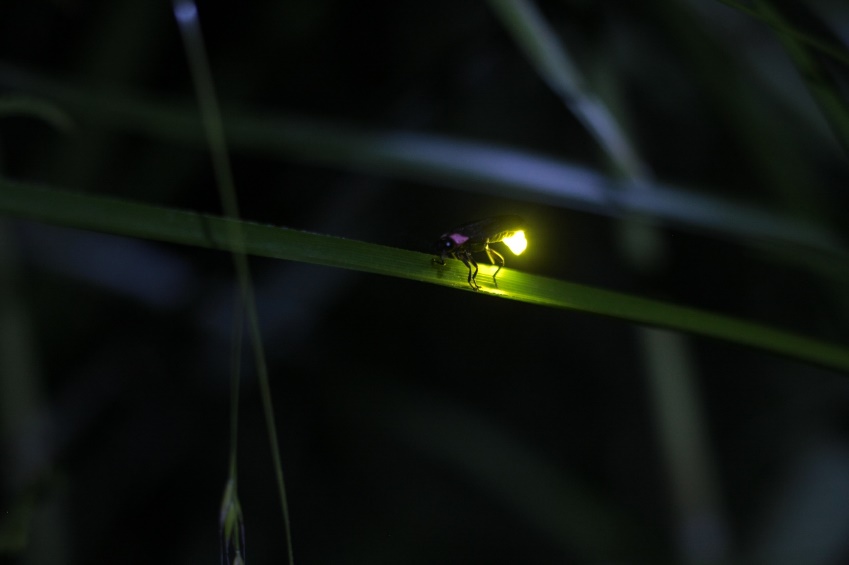 成虫になったホタルの寿命は、わずか約2週間と
いわれています
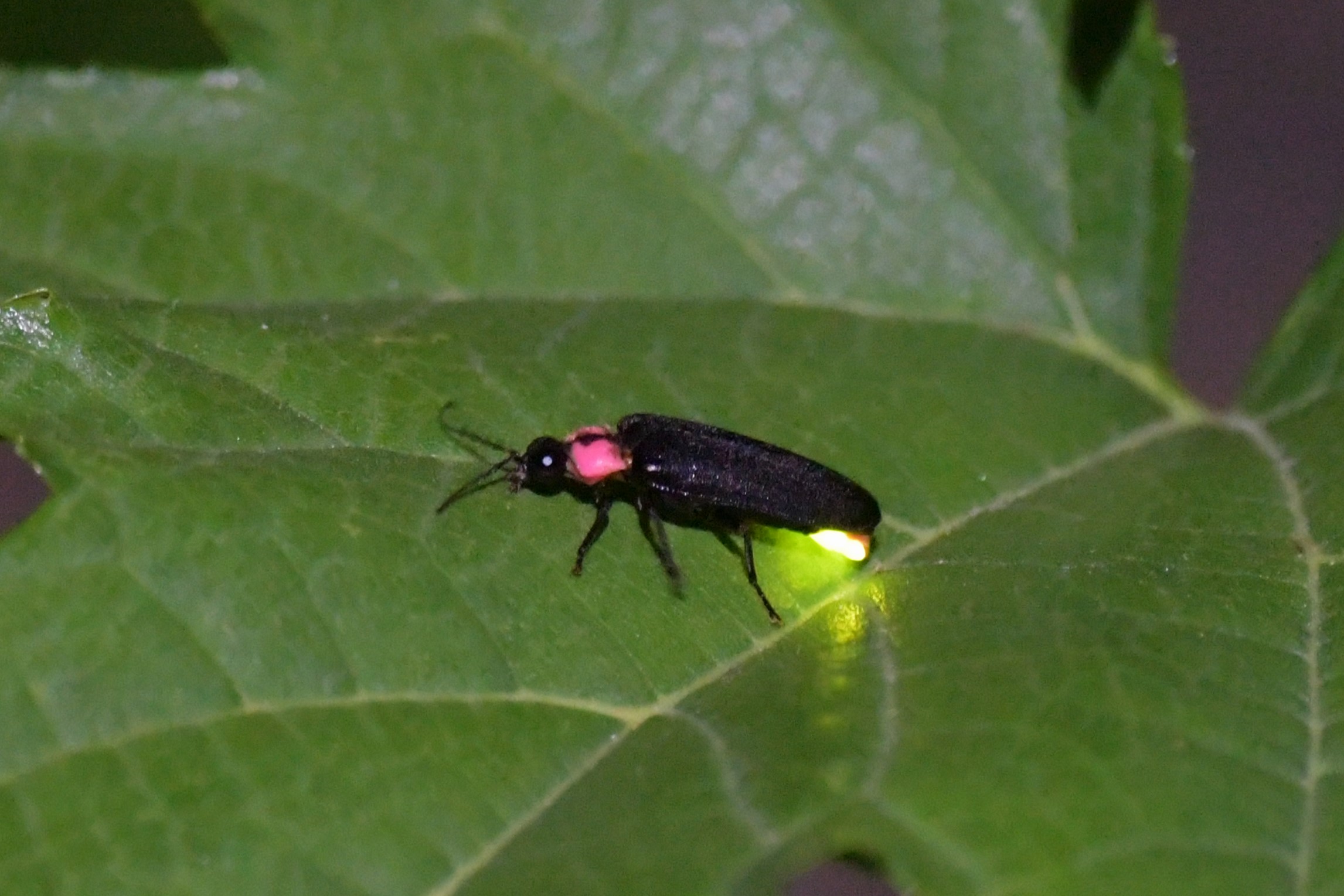 5月末～6月の
寺家ふるさと村

車のヘッドライトで
ホタルが弱ってしまいます




公共交通機関で
お越しください
寿命を終えるまでの約2週間、光り輝きながら
　　　　メスとオスは相手を探し飛び回ります。
しかし、その数は年々減ってきています。
ホタルを求めてたくさんの人が訪れます。写真はその車のヘッドライトです。
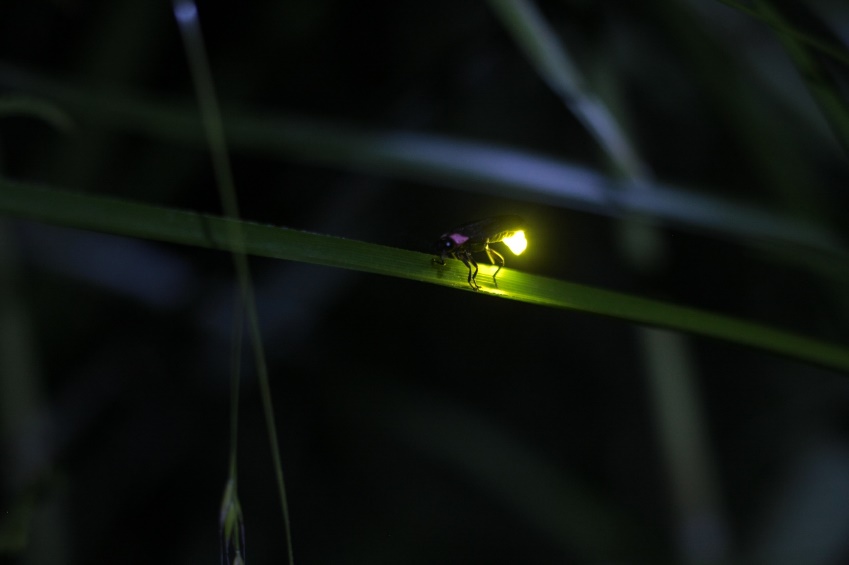 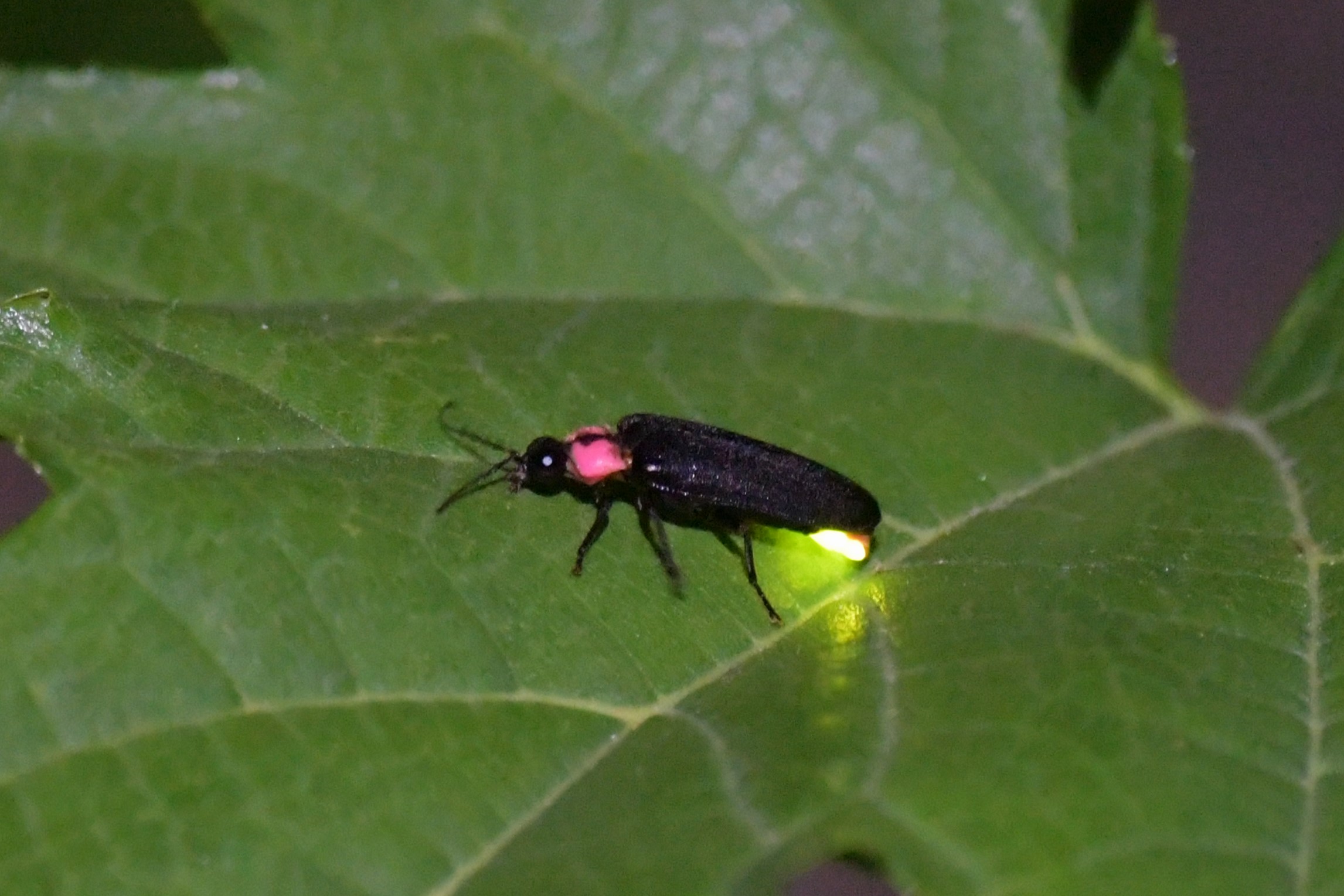 5月末～6月の
寺家ふるさと村

車のヘッドライトで
ホタルが弱ってしまいます




公共交通機関で
お越しください
そして、出会うと短いその一生を終えます。
しかし、その数は年々減ってきています。
ホタルを求めてたくさんの人が訪れます。写真はその車のヘッドライトです。
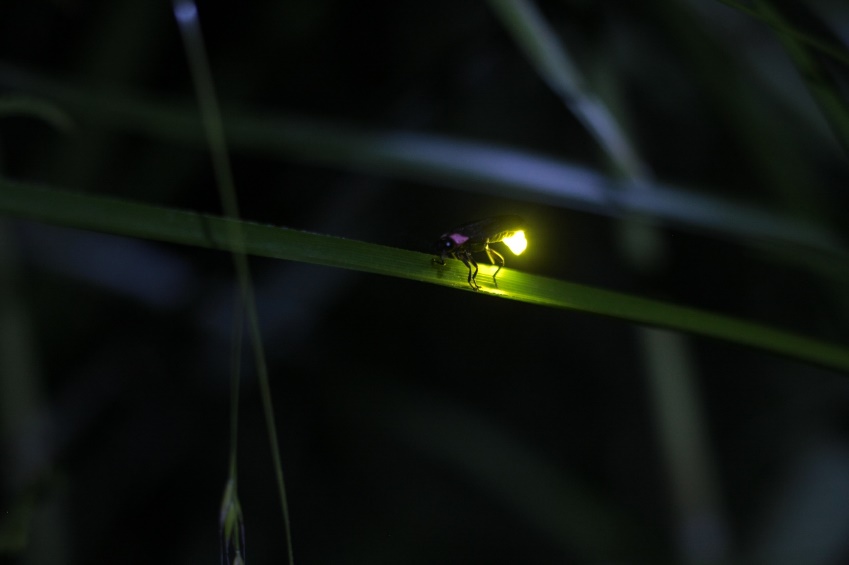 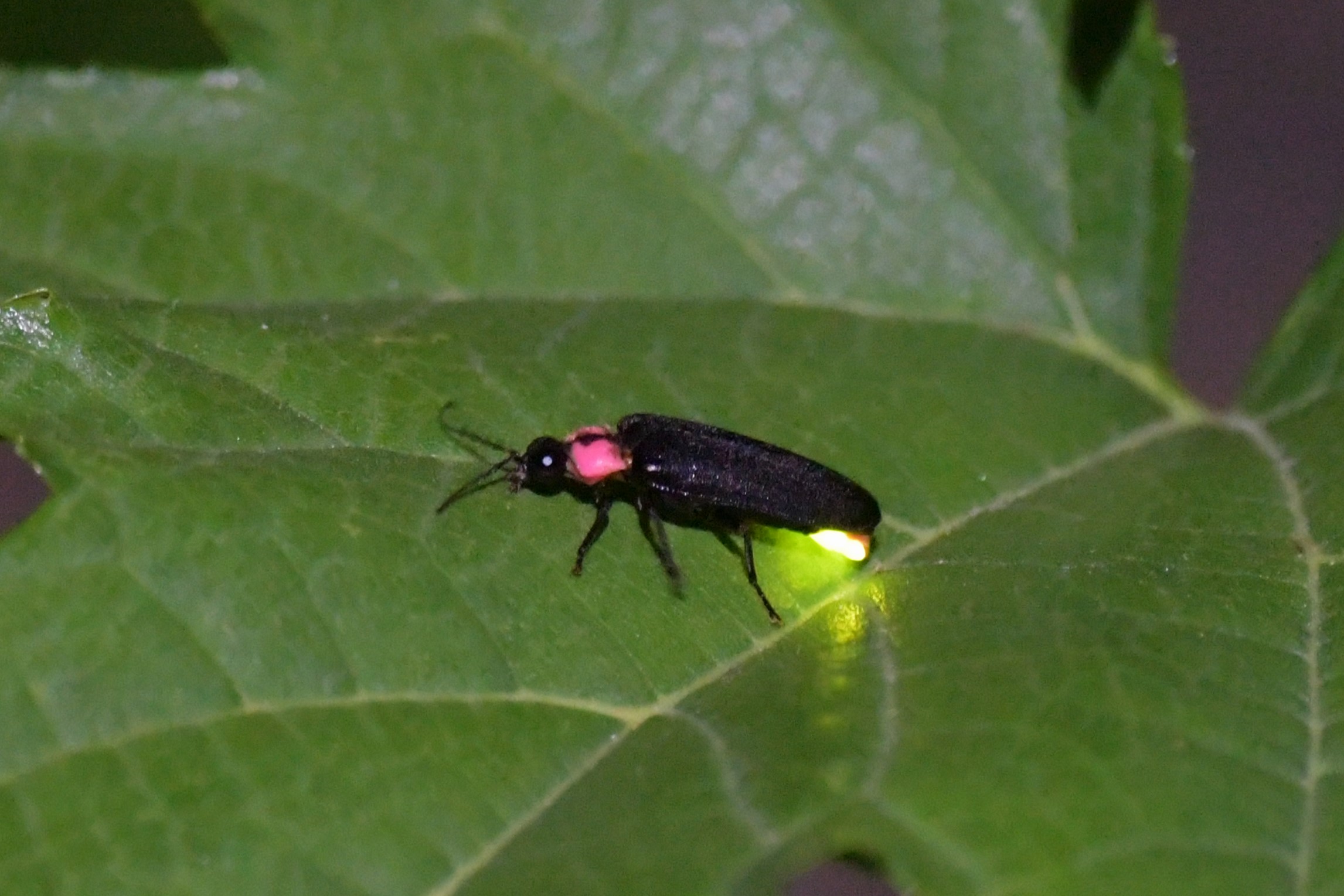 5月末～6月の
寺家ふるさと村

車のヘッドライトで
ホタルが弱ってしまいます




公共交通機関で
お越しください
ホタルは子孫を残すために必死に生きています。
しかし、その数は年々減ってきています。
ホタルを求めてたくさんの人が訪れます。写真はその車のヘッドライトです。
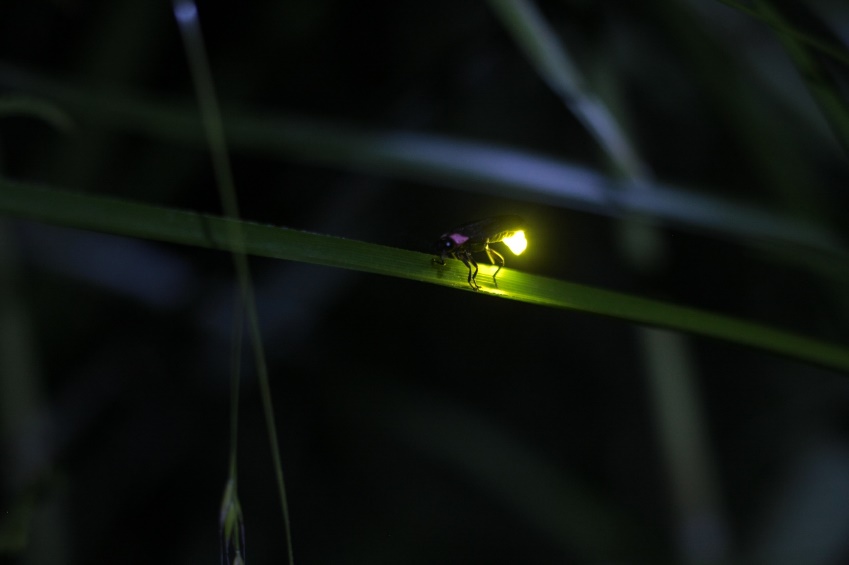 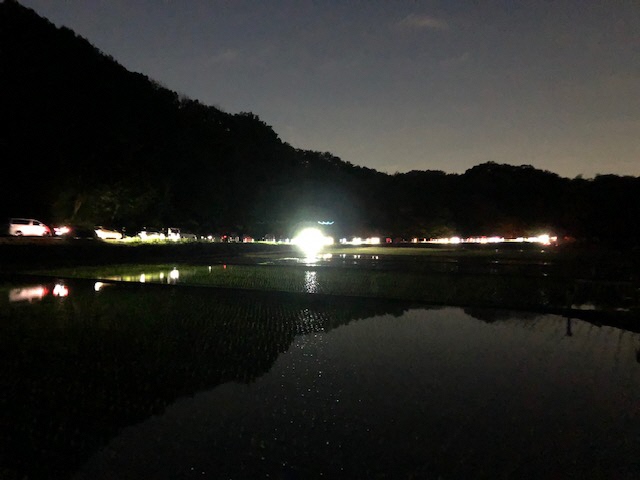 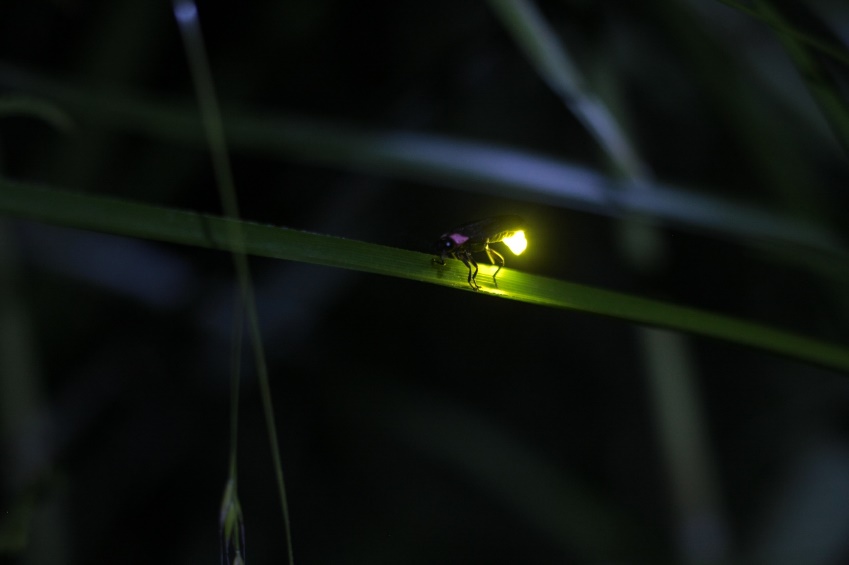 この時期、ホタルを見にたくさんの人がふるさと村を訪れます。
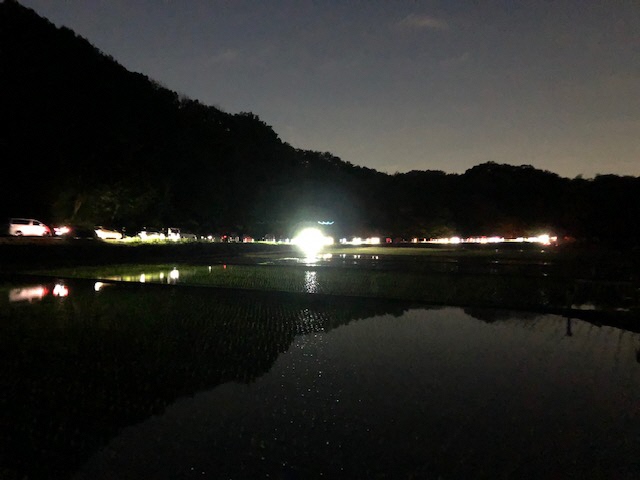 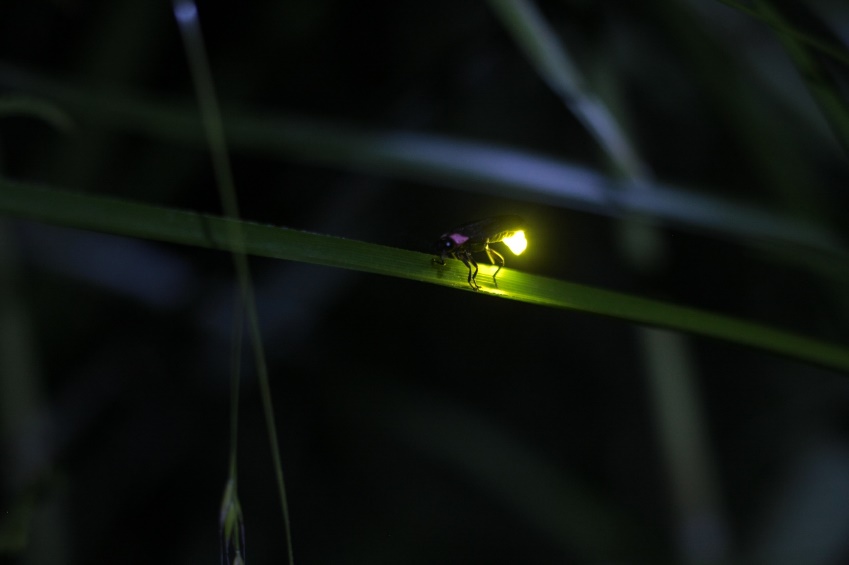 夜景の様に見えるのは、車のヘッドライトです。
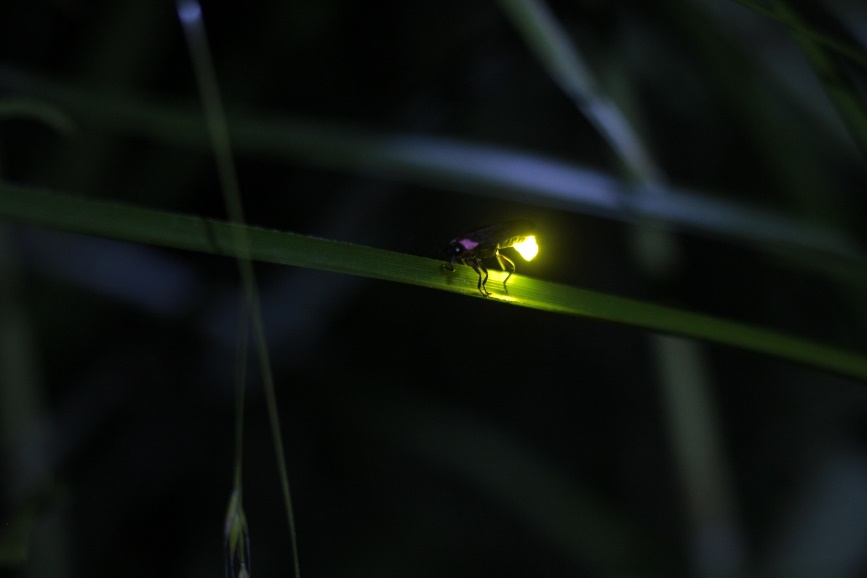 5月末～6月の
寺家ふるさと村

車のヘッドライトで
ホタルが弱ってしまいます




公共交通機関で
お越しください
しかし、その数は年々減ってきています。
ホタルを求めてたくさんの人が訪れます。写真はその車のヘッドライトです。
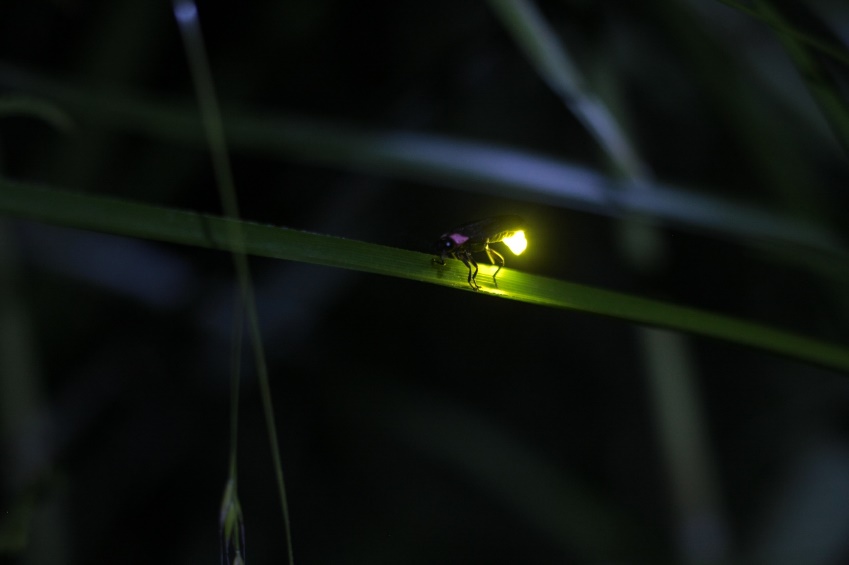 ホタルは、人間が照らす強い光を受けると

　　　　　　　活発に活動ができなくなります。。
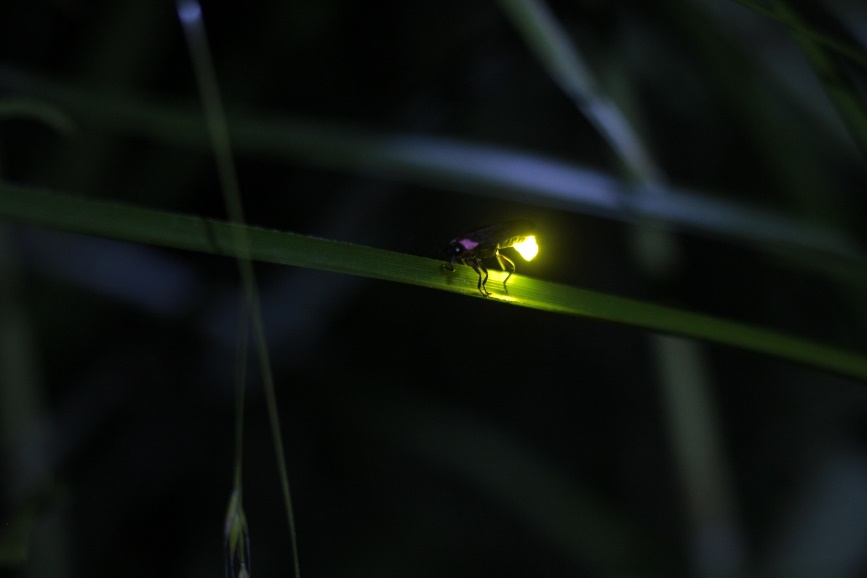 5月末～6月の
寺家ふるさと村

車のヘッドライトで
ホタルが弱ってしまいます




公共交通機関で
お越しください
車のヘッドライトで弱ってしまいます。
しかし、その数は年々減ってきています。
ホタルを求めてたくさんの人が訪れます。写真はその車のヘッドライトです。
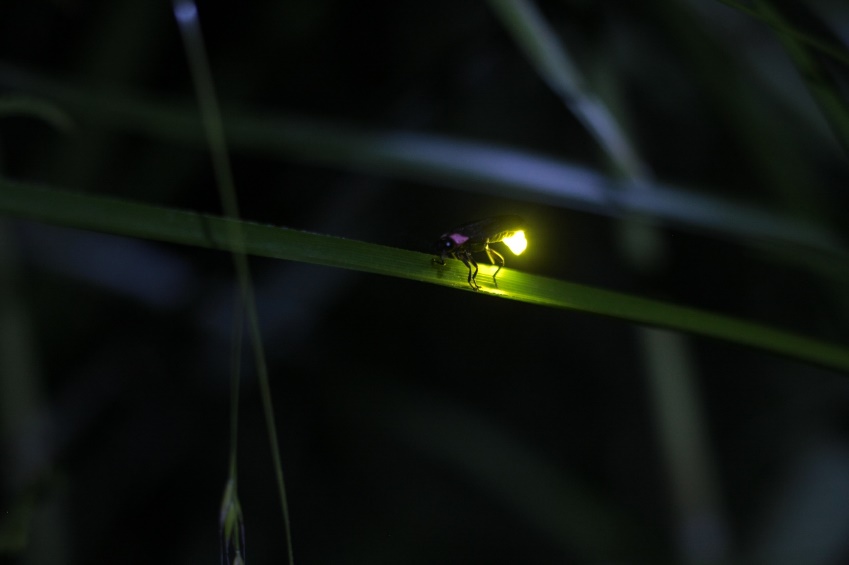 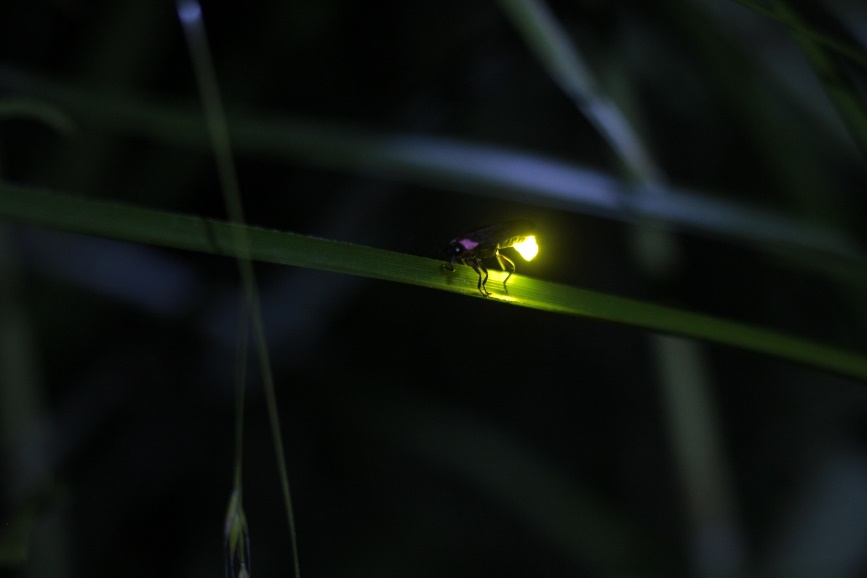 しかし、その数は年々減ってきています。
ホタルを求めてたくさんの人が訪れます。写真はその車のヘッドライトです。
スマホや懐中電灯の光で弱ってしまいます。
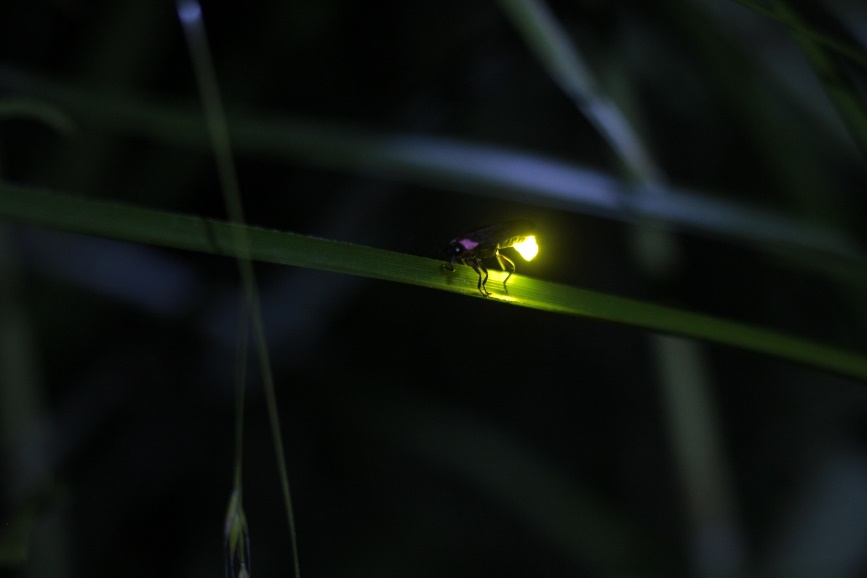 しかし、その数は年々減ってきています。
ホタルを求めてたくさんの人が訪れます。写真はその車のヘッドライトです。
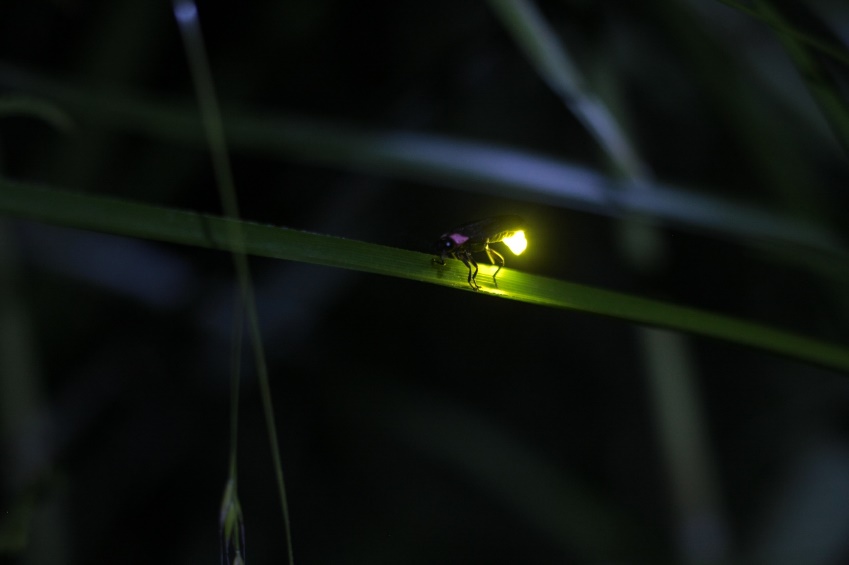 ホタルに触れようとする人間の体温で、
弱ってしまいます。
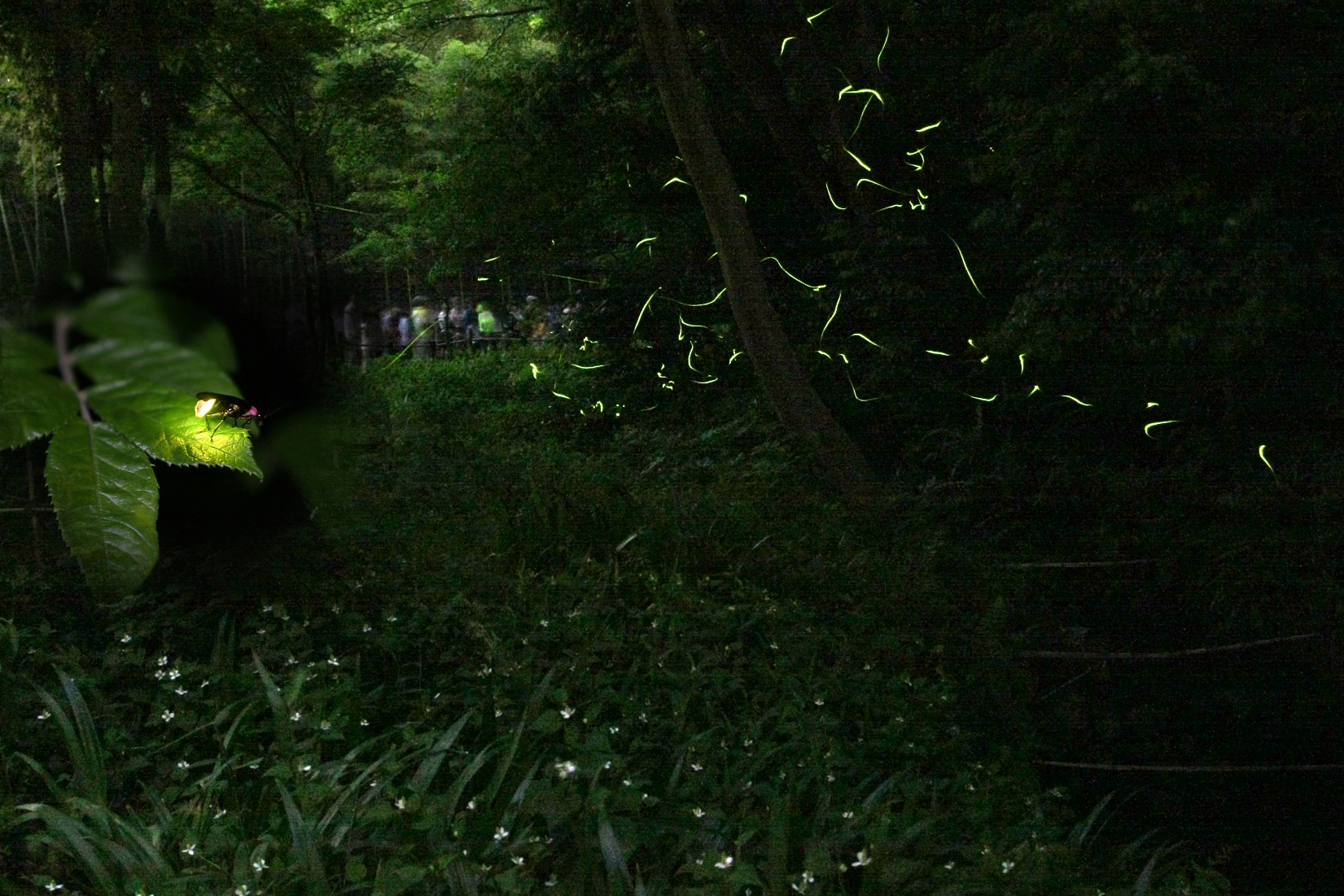 5月末～6月の
寺家ふるさと村

車のヘッドライトで
ホタルが弱ってしまいます




公共交通機関で
お越しください
寺家ふるさと村は、「自然の宝庫」です。
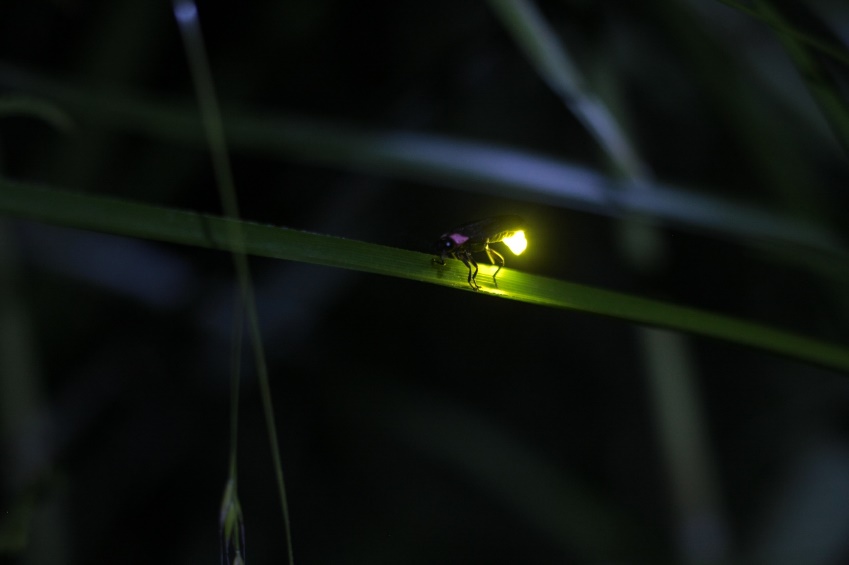 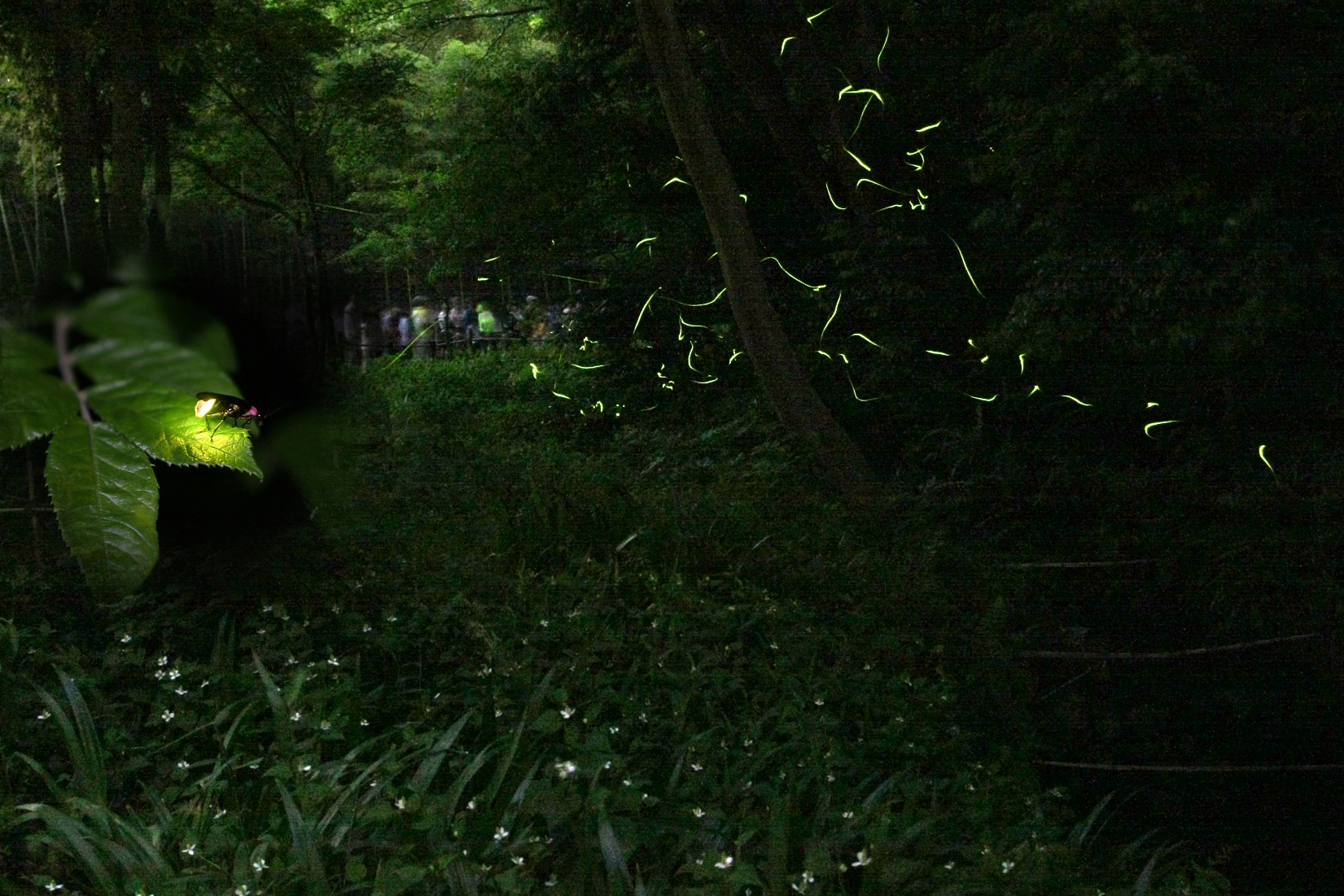 5月末～6月の
寺家ふるさと村

車のヘッドライトで
ホタルが弱ってしまいます




公共交通機関で
お越しください
50年後も100年後も

　　この豊かな自然を残せるように
　　　　
　　　　　ご協力をお願いいたします。
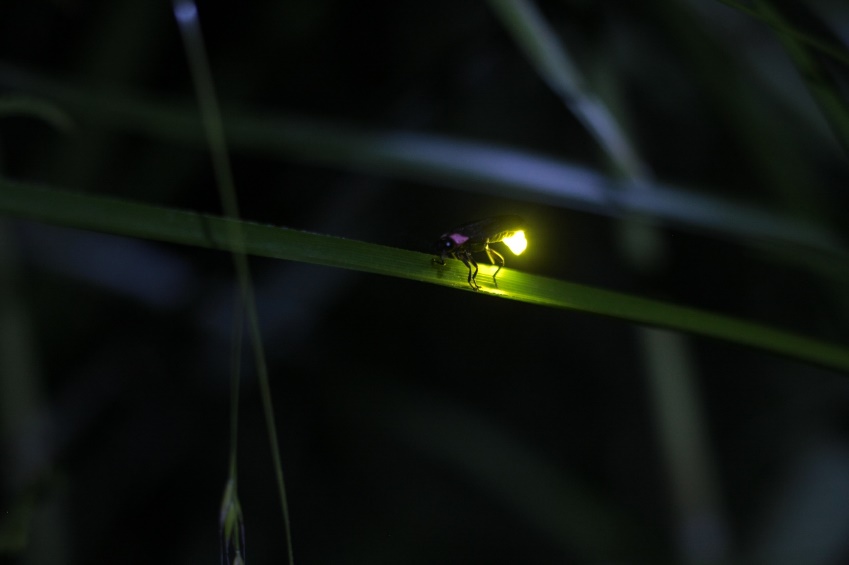 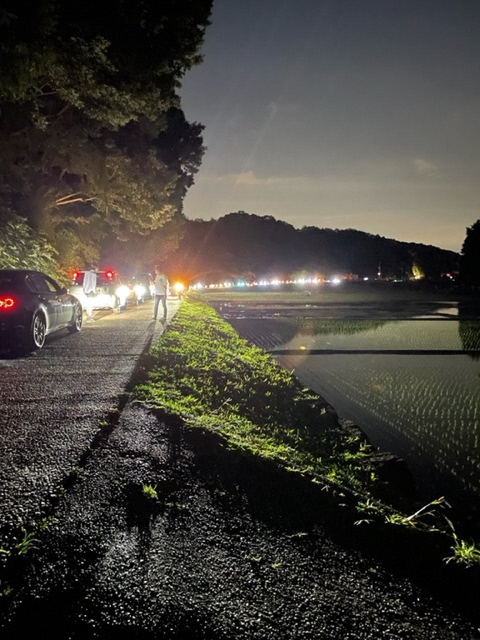 公共交通機関を
　　　　利用して
　　お越しください。
青葉台駅下車 バス （２番乗り場） 
（青３１系統） 
・「鴨志田団地」行き 終点下車
　　　
（青３０系統） 
・寺家循環｢四季の家」下車
しかし、その数は年々減ってきています。
ホタルを求めてたくさんの人が訪れます。写真はその車のヘッドライトです。
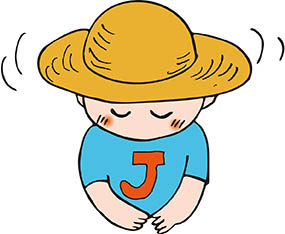 車のヘッドライトで
ホタルが弱ってしまいます
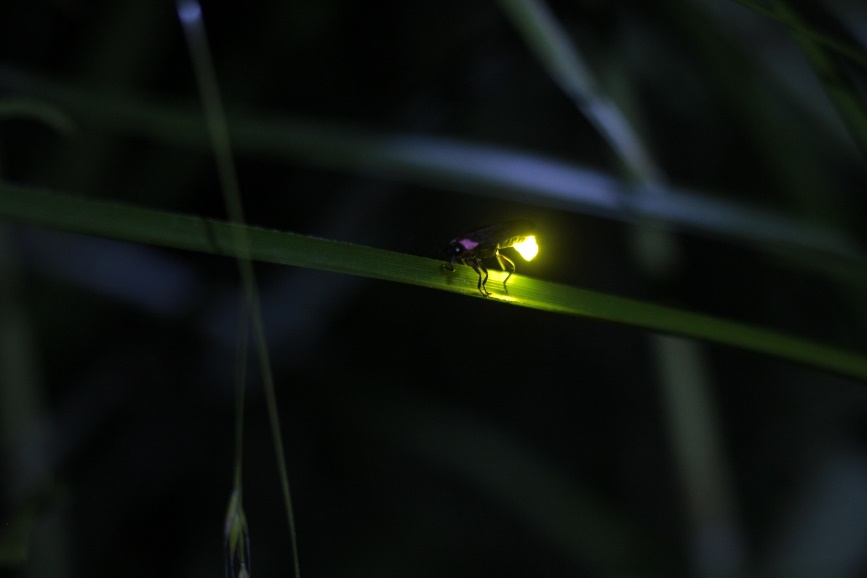 5月末～6月の
寺家ふるさと村

車のヘッドライトで
ホタルが弱ってしまいます




公共交通機関で
お越しください
しかし、その数は年々減ってきています。
ホタルを求めてたくさんの人が訪れます。写真はその車のヘッドライトです。
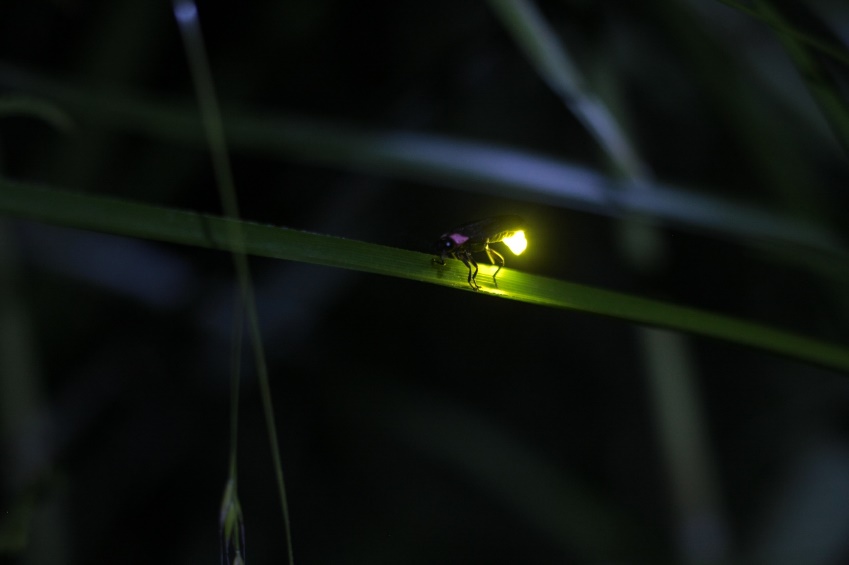 あなたのその行動が、
この環境を守ることにつながります
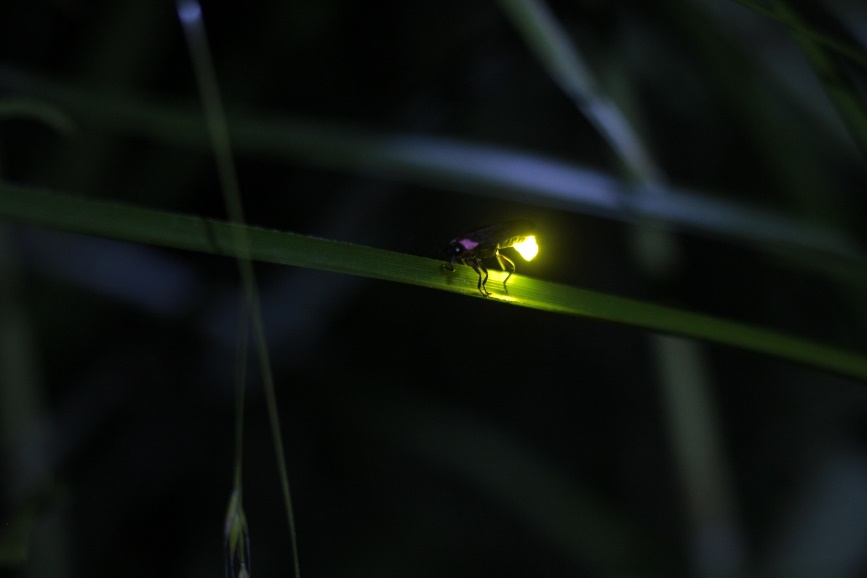 5月末～6月の
寺家ふるさと村

車のヘッドライトで
ホタルが弱ってしまいます




公共交通機関で
お越しください
しかし、その数は年々減ってきています。
ホタルを求めてたくさんの人が訪れます。写真はその車のヘッドライトです。
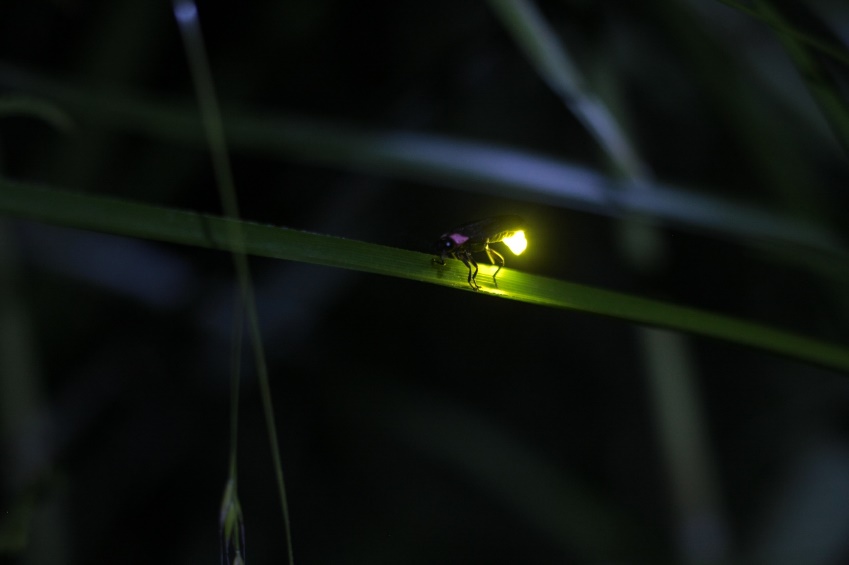 寺家ふるさと村四季の家